Week 2, Day 3:Threads
Synchronization Questions
SE-2811
Slide design: Dr. Mark L. Hornick
Content: Dr. Hornick
Errors: Dr. Yoder
1
[Speaker Notes: 17q2 1-3,6-7,9-12]
Questions on Lab?
I've received some good ones by email
SE-2811
Dr. Mark L. Hornick
2
Muddiest Point
SE-2811
Dr. Mark L. Hornick
3
Muddiest Point
SE-2811
Dr. Mark L. Hornick
4
When to use multithreading?
As little as possible!
E.g. GUIs are rarely multi-threaded – event-driven with short events works just as well or better
E.g. I used mutex locks extensively for my dissertation work and later regretted it
But it is useful for:
Heavy processing while keeping the main loop responsive
Taking advantage of multiple cores
Speeding up CPU-bound programs
Splitting up even heavier processing
5
Synchronizing Best Practice
Unless you KNOW that code will be used multi-threaded, don't synchronize it
	(Vector vs ArrayList)
If a variable will be accessed by multiple threads, synchronize every access to that variable
If one thread must wait on another thread's result, synchronize that thread.
SE-2811
Dr. Mark L. Hornick
6
Java locks are re-entrant
public void example(Object lock, …) {
    synchronized (lock) {
        ...
        doSomething(lock, ...)
        ...
    }
}
public void doSomething(Object lock, ...) {
    synchronized (lock) {  // If I already have the lock, I can enter code
        ...                            // locked on the same object
    }                                  // So I won’t accidentally lock waiting for myself!
}http://stackoverflow.com/questions/16504231/reentrancy-in-java
SE-2811
Dr. Mark L. Hornick
7
Wait and Notify…
wait() --- stop here until notified
notify() --- notify a waiting thread that it can continue
notifyAll() – wakes up all waiting threads

Like most threading methods notify() does not guarantee that any given thread will start next.
Details: http://www.artima.com/insidejvm/ed2/threadsynch.html
SE-2811
Dr. Mark L. Hornick
8
[Speaker Notes: These are all methods of the Object class!

(In contrast to join())]
Multi-threading in Swing
The Single-Thread Rule
Once a Swing component has been realized, all code that might affect or depend on the state of that component should be executed in the event-dispatching thread.
 -- Sun Tutorial “Threads in Swing,” 
					Way Back Machine
What events should be handled by the event dispatching thread?
SE-2811
Dr. Mark L. Hornick
9
Multi-threading in Swing
“A Swing component that's a top-level window is realized by having one of these methods invoked on it: 
setVisible(true)
show() /** Deprecated */ 
pack()”


From the “Obsolete” Java Swing Tutorial
http://www.it.cas.cz/manual/java/uiswing/mini/threads.html
SE-2811
Dr. Mark L. Hornick
10
Lambda Expression Syntax
Exercise: What parts does a regular method have?

Lambda Expression: A variety of syntaxes are available:
 <arguments> -> <method body>
 (Scanner in) -> {int x = in.nextInt(); return x+1;}
 (int x) -> x+1
 () -> System.out.println(“hi”)
 x -> x+1
SE-2811
Dr. Mark L. Hornick
11
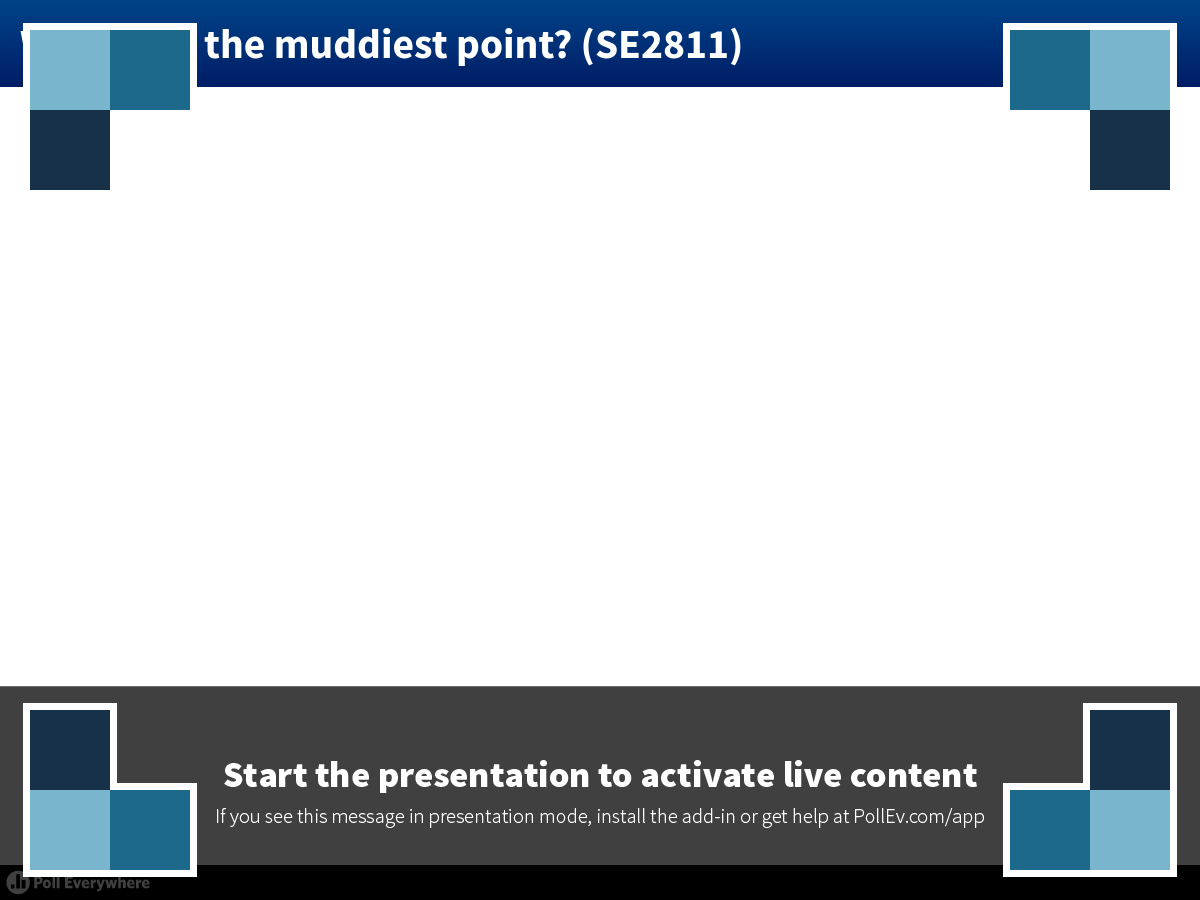 SE-2811
Dr. Mark L. Hornick
12
[Speaker Notes: Poll Title: What was the muddiest point? (SE2811)
https://www.polleverywhere.com/free_text_polls/zIp2tH2IVWjXv4H]